Hormonální léčba u karcinomu prsu
Nejstarší systémová léčebná modalita
Léčba účinná u velké části pacientek
Léčebné výsledky bývají dlouhodobé
Léčba je poměrně levná a většinou se dobře snáší
Historie hormonální léčby u karcinomu prsu
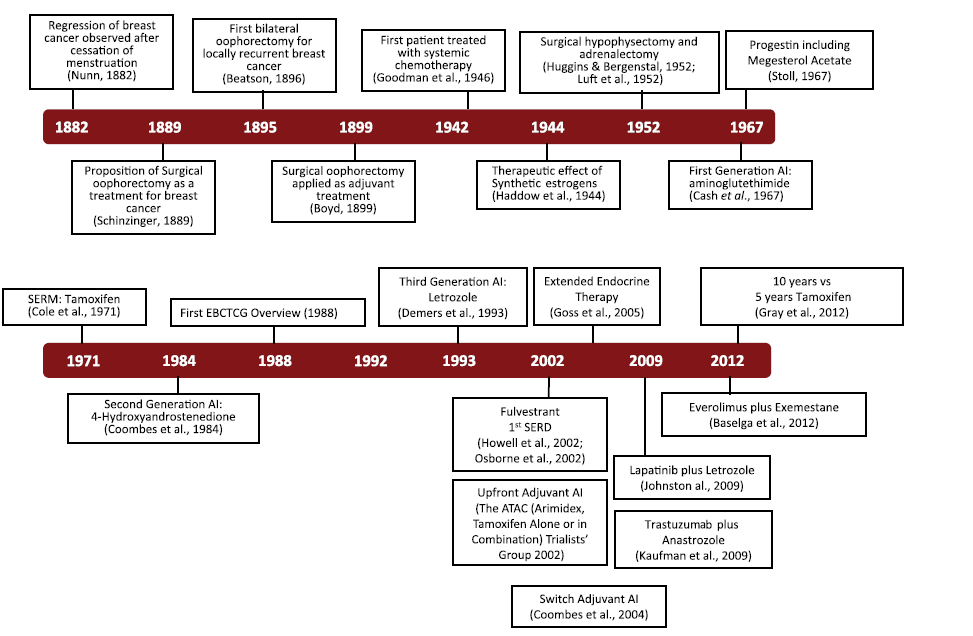 Etapy vývoje
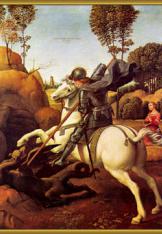 Empirie        
   


Vědecký podklad




Důkaz    (evidence based medicine) 
                                                                                                   kontrolované
                                                                                                         studie
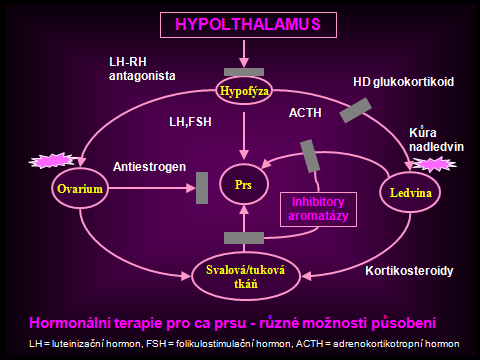 Podíl kliniky na rozvoji
Studie ATAC

Studie ATLAS

Studie TARGET, PROACT, CONFIRM
Poselství
Hormonální terapie u karcinomu prsu je modalitou, kterou můžeme řadit mezi léčbu „šitou na míru“

V případě její indikace  ji musíme zařadit do léčebné strategie

Její působnost je někdy dlouhodobá – tzn. i více než 10 let